Managed care
HSPM J712
Old system
Independent self-employed doctors
Paid fee-for-service
Not hospital employees
Hospitals
Before aseptic surgery, hospitals were places for poor people to go to die.
Or get free care (“dispensaries”)
Then became doctors’ workshops
Built by philanthropic organizations (non-profit)
Or doctors as owners (for-profit)
Old system
Insurance
Blue Cross trademark owned by American Hospital Association
A pre-payment collection agency for the hospitals
Blue Shield added for doctors

Buick was “the doctor’s car”
Fee-for-service with 3rd-party payer
Prepaid group practice system
Capitation
A fixed amount of money per person per year to pay for health care
Caput is Latin for head
Incentives in opposite directions
Fee-for-service payment
Capitation
Gives the provider an incentive to do more
Contrary to the insurer’s incentive
Gives the provider an incentive to do less
In line with the insurer’s incentive
How to align the doctor’s incentive with the insurer
Make the doctor a partner – prepaid group practice
Utilization control – rules on what insurer will pay for
Bonuses and penalties -- IPAs

All three are used by “managed care” and by “health maintenance organizations”
Mayer, T.R., and Mayer, G.G., "HMOs: Origins and Development"
N Engl J Med, February 28, 1985, 312, pp. 590-594.
Prepaid group practice, the precursor of HMOs.  
Early prepaid group practice doctors had to fight medical societies. 
First prepaid group practice remembered today began ~ 1910 in Tacoma, Washington.  Two docs contracted with lumber firms to provide care for workers for a capitation payment of 50 cents per month. Grew to a chain of 20 clinics in Washington and Oregon.
First HMOs and insurance
1927 – first prepaid hospital care. 
In Elk City, OK, a doc built a community hospital by selling shares to finance construction. Shareholders ($50/each) got free care at the hospital.  [Inspired by stock market boom, not Depression.]
1929 – first hospitalization insurance.  School teachers could pay $0.50/month and get free care at the Baylor Hospital in Dallas.
Medical Societies vs. the HMOs
Prepaid practice -- a threat.  Locks patients.
Elk City medical society ejected the doc. The state licensing board tried to take away his license.  No consultations with docs who practiced at that hospital. 
Meantime, the doc toured the country during the 1930s and '40s encouraging farmers to set up similar plans. 
One of those plans was the Group Health Cooperative of Seattle, that later was used in the RAND experiment (Ware article). It, too faced medical society opposition, which led to a court battle that the med soc lost in 1957.
Medical Societies vs. the HMOs
Other early capitation clinics were in Los Angeles (1929), where docs were also ejected from med soc. 
1930s Oregon doctors boycotted hospitalization insurance plans, but soon ... 
What to do about capital requirements beyond what an individual doctor could afford?  Non-profit hospitals, at which doctors are not employees, but are "staff" with decision-making power. 
The AMA embraced Blue Cross (Baylor plan) as an preferable alternative to prepaid group capitated practice.
HMO history
Other early HMOs:
the Group Health Plan of Washington DC (1937),
Kaiser plan in California (1942), 
HIP of NY (1944). 
1970 -- about 30 HMOs
1975 – about 166 HMO
Kaiser-Permanente
Kaiser
Hospitals
Other facilities
Permanente
Doctors
Government encouraged HMOs
States exempted HMOs from insurance regulation

For insurance companies, regulation is to guarantee solvency.  States require reserves.
Prepaid group practice -- little or no cash reserve required.
Rationale:  Prepaid practice pays in service, not in money.
Government encouraged HMOs
Nixon Administration (early 1970s) supported HMOs.  
Market alternative to national health insurance.  (
The term "HMO" was coined by Paul Ellwood in 1971 to appeal to Nixon.)  
Liberals saw HMOs as a way that a national health insurance system could be managed.
HMOs were the basis for 1993 Clinton plan.
IPA HMO growth
The 1973 law 
Subsidies for HMO start-up
Required employers providing health insurance to allow employees to join a Federally qualified HMO if one existed in their area.  
HMO definition in law included
Prepaid Group Practices
IPAs (Independent Practice Associations)
also called Foundations
IPAs were docs' attempts to compete with PPGPs while maintaining independence. 
IPAs grew and spread faster than prepaid group practices.
PPO growth
PPOs (Preferred Provider Organizations) control cost with less provider control than in HMOs.
PPOs select providers based on cost of practice
PPOs use differential copayments to induce patients to see a preferred provider.
Paying for out-of-plan services
No -- "closed panel."  
Closed panel HMOs do pay for services of outside doctors for patients who have exotic conditions that the HMO panel cannot handle, if specifically authorized by the HMO.
Yes -- "open panel." 
A fully open panel HMO would be a contradiction in terms. Compare PPOs.
"Gatekeeper" method: 
A primary care doc must pre-approve specialist visits to specialists. The "Gatekeeper" can approve out-of-plan services (but has incentive not to).
Go to HMO types slide show
Distribution of Health Plan Enrollment for Covered Workers, by Plan Type, 1988-2010
*
*
*
*
*
*
* Distribution is statistically different from the previous year shown (p<.05).  No statistical tests were conducted for years prior to 1999. No statistical tests are conducted between 2005 and 2006 due to the addition of HDHP/SO as a new plan type in 2006. 
Note: Information was not obtained for POS plans in 1988.  A portion of the change in plan type enrollment for 2005 is likely attributable to incorporating more recent Census Bureau estimates of the number of state and local government workers and removing federal workers from the weights.  See the Survey Design and Methods section from the 2005 Kaiser/HRET Survey of Employer-Sponsored Health Benefits for additional information.
Source:  Kaiser/HRET Survey of Employer-Sponsored Health Benefits, 1999-2010; KPMG Survey of Employer-Sponsored Health Benefits, 1993, 1996; The Health Insurance Association of America (HIAA), 1988.
“A Controlled Trial of the Effect of a Prepaid Group Practice on Use of Services,” Willard G. Manning, Ph.D., Arleen Leibowitz, Ph.D., George A. Goldberg, M.D., William H. Rogers, Ph.D., and Joseph P. Newhouse, Ph.D., N Engl J Med 1984; 310:1505-1510 June 7, 1984

Utilization:  Prepaid group practice compared with fee-for-service
PPGP vs FFS utilization
RAND randomly assigned 1580 persons to receive care free of charge from either a fee-for-service physician of their choice (431 persons) or the Group Health Cooperative of Puget Sound (1149 persons). In addition, 733 prior enrollees of the Cooperative were studied as a control group.
PPGP vs FFS utilization
Results:
40% fewer hospital admissions for both groups at the Cooperative, in comparison with the fee-for-service group (P<0.01)
Ambulatory-visit rates were similar. 
25% less spending all services in the two Cooperative groups, compared with the fee-for-service group.  (P<0.01 for experimental group, P<0.05 for control group). 
More preventive visits in the Cooperative groups.
PPGP vs FFS by RAND
The two Coop groups used similar services.  Since one of those groups was randomly assigned by RAND, it’s likely that the RAND fee-for-service group had similar health risks to the group of people already in the Coop.
Therefore:  The Coop’s lower costs are not due to risk selection. 	
Conclusion:  Medicine at the prepaid group practice was much less hospital-intensive and, consequently, less expensive.
PPGP vs FFS hospital utilization
Siu, A.L., Leibowitz, L., Brook, R.H., Goldman, N.S., Lurie, N., Newhouse, J.P., "Use of the Hospital in a Randomized Trial of Prepaid Care," JAMA, March 4, 1988, 259, pp. 1343-1346.
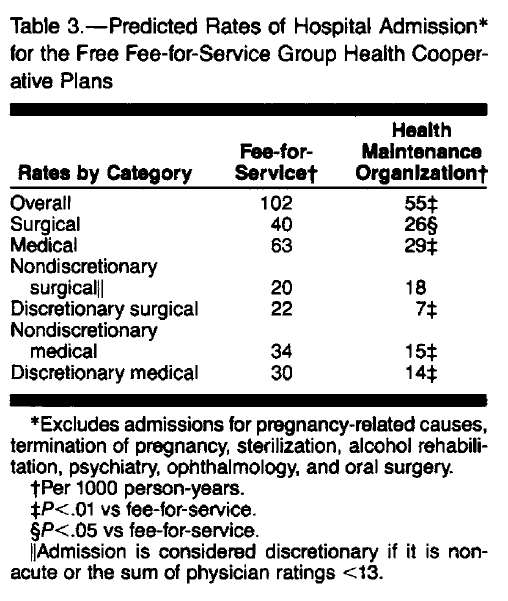 PPGP vs FFS Outcomes
Ware, J.E., et al, "Comparison of Health Outcomes at a Health Maintenance Organisation with Those of Fee-for-Service Care," Lancet, May 3, 1986, pp. 1017-1022.
1673 individuals ages 14 to 61 were randomly assigned for 3-5 years to one prepaid group practice or to a free care FFS plan in Seattle, Washington.
PPGP vs FFS Outcomes (Ware)
For non-poor individuals who were initially in good health, outcomes were similar. 
Outcomes differed among people who started with health problems. 
Among the high-income initially-sick, Coop patients showed more improvement in cholesterol levels and in general health ratings than did the free FFS care patients.
PPGP vs FFS Outcomes (Ware)
Among the low-income initially-sick, the Coop patients had more bed-days per year due to poor health and more serious symptoms than the patients with free FFS care.  Coop patients had a greater risk of dying.
RAND-paid Coop patients did not get the Coop’s outreach program for low-income subscribers.
Later HMO/FFS outcome difference study
Ware, J.E., Bayliss, M.S., Rogers, W.H., Kosinski, M., Tarlov, A.R., "Differences in 4-Year Health Outcomes for Elderly and Poor, Chronically Ill Patients treated in HMO and Fee-for-Service Systems," JAMA, October 2, 1996, 276(13), pp. 1037-1047.
Ware 1996
4-year observational study of 2235 patients (18 to 97 years of age) with 
hypertension, 
non-insulin-dependent diabetes mellitus (NIDDM), 
recent  acute myocardial infarction, 
congestive heart failure, 
depressive disorder
sampled from HMO and FFS systems in 1986 and followed up through 1990.
Average physical health declined and mental health remained stable during the 4-year follow-up period
Physical declines were larger for the elderly than for the nonelderly (P<.001). 
For elderly patients, aged 65+ and on Medicare, 
Declines in physical health were more common in HMOs than in FFS plans (54% vs 28%; P<.001). 
Mixed results for mental health outcomes
Outcomes favored FFS over HMOs for the poor
Outcomes favored HMOs over FFS for the non-poor.
Forms of HMO“Health Maintenance Organization”
Legal relationship between HMO and docs may be:
Docs own the HMO as, e.g., stockholders or partners.
Prepaid group practice, also called "staff model." 
Docs can be salaried and also be partners. 
The Permanente medical group (the doctor half of Kaiser Plan) does this
or
HMO contracts with docs, who maintain private practices
Independent Practice Association (IPA)
Other forms of managed care
PPO -- Preferred Provider Organization 
Has a panel, but the PPO pays a share of costs for services rendered by providers not on the panel.  
Providers in the panel are "preferred" by the PPO; it pays a higher percentage of the cost for their services. 
POS -- Point of Service -- plans seem the same as PPOs to me.
Following diagrams from
Bodenheimer and Grumbach, Capitation or Decapitation
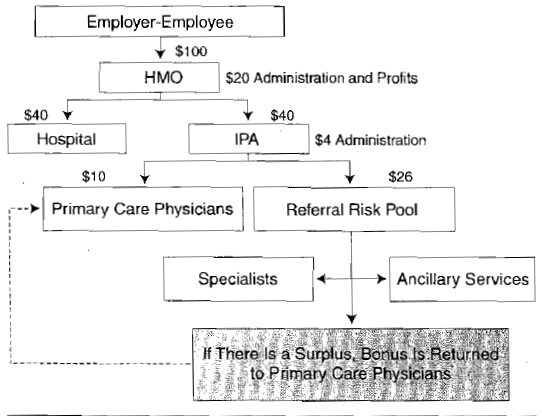 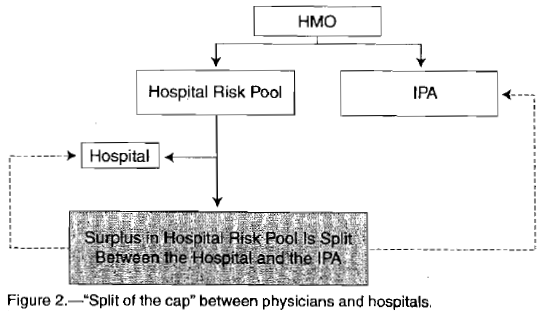 Health Maintenance Organization
Capitation’s advertised incentive
Maintain enrollee’s health
Capitation’s other incentives
Selection
Screen out costly enrollees
Scrimping on care
Incentive
HMO
Fee-for-service
Doctors have incentive to give less care.
Is prevention encouraged?
Doctors have incentive to give more care.
Is prevention encouraged?
Which is worse for patient trust in the doctor?
Do HMOs gain by investing in prevention?
Prevention that saves more than it costs
Prevention that does not save more than it costs
Long-term care not covered, so HMO doesn’t gain by reducing it
Subscriber can change jobs.  Benefits of prevention accrue to the new insurer.

The public gains from prevention, but the private insurer does not.
Prevention attracts subscribers willing to pay more for quality
Trust?
A principal-agent problem
FFS – pays provider to do more than you need
HMO – pays provider to do less than you need
Next slide from
THE MEDICARE-HMO REVOLVING DOOR — THE HEALTHY GO IN AND THE SICK GO OUT
Robert O. Morgan, Beth A. Viring, Carolee A. DeVito, and Nancy A. Persily, NEJM 1997
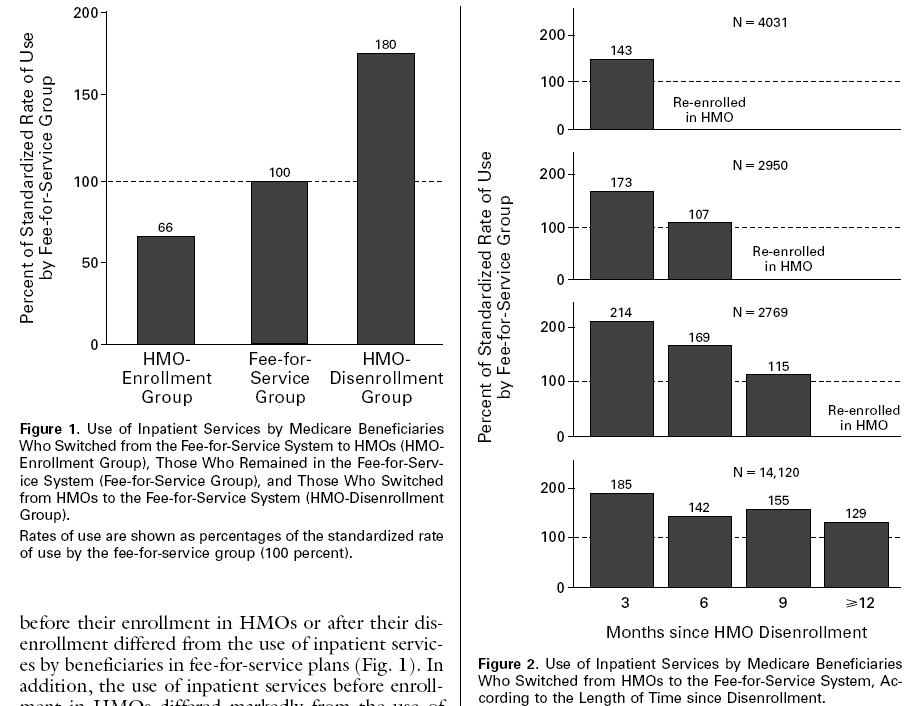 Medicare overpaid Medicare HMOs
Selective enrollment of healthier beneficia- ries before 2004 -- “old cherry-picking.” 
Gaming the risk-adjustment scheme, the Hierarchical Condition Categories (HCCs). 
Congress mandated overpayments in the 2003 Medicare Prescription Drug, Improvement, and Modernization Act.
Medicare overpaid Medicare HMOs
Full payment for veterans, even when the vet gets service from the VHA
Future:  Quality bonus payments from the $8.35 billion CMS “Medicare Advantage Quality Bonus Payment Demonstration” could offset 1/3 of the ACA’s elimination of third item.
See near end of pdf
How health insurance competition is working
http://articles.latimes.com/2006/sep/17/business/fi-revoke17
http://www.calnurses.org/media-center/press-releases/2009/september/california-s-real-death-panels-insurers-deny-21-of-claims.html
http://www.consumerreports.org/health/insurance/health-insurance/overview/health-insurance-ov.htm